T.C.KARESİ KAYMAKAMLIĞIİlçe Millî Eğitim MüdürlüğüMehmet Azman Çavuş Ortaokulu
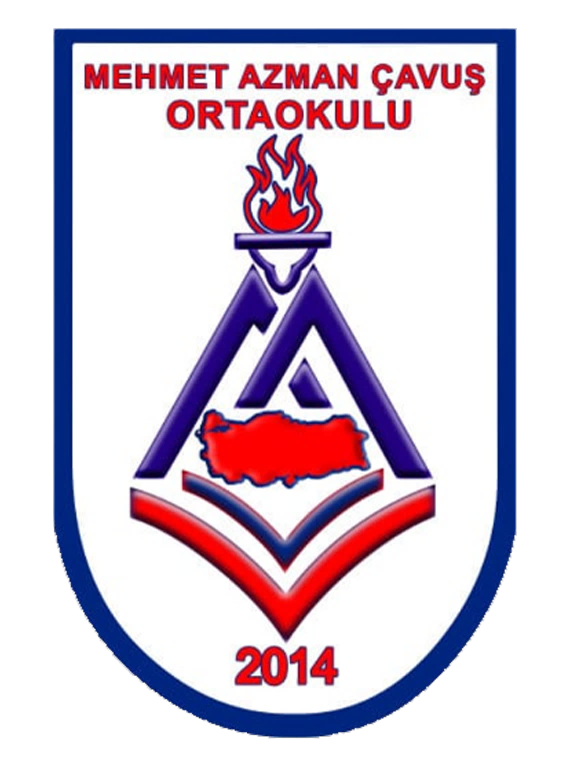 2024-2025 ÖĞRETİM YILI BRİFİNG DOSYASI
-2024-
1
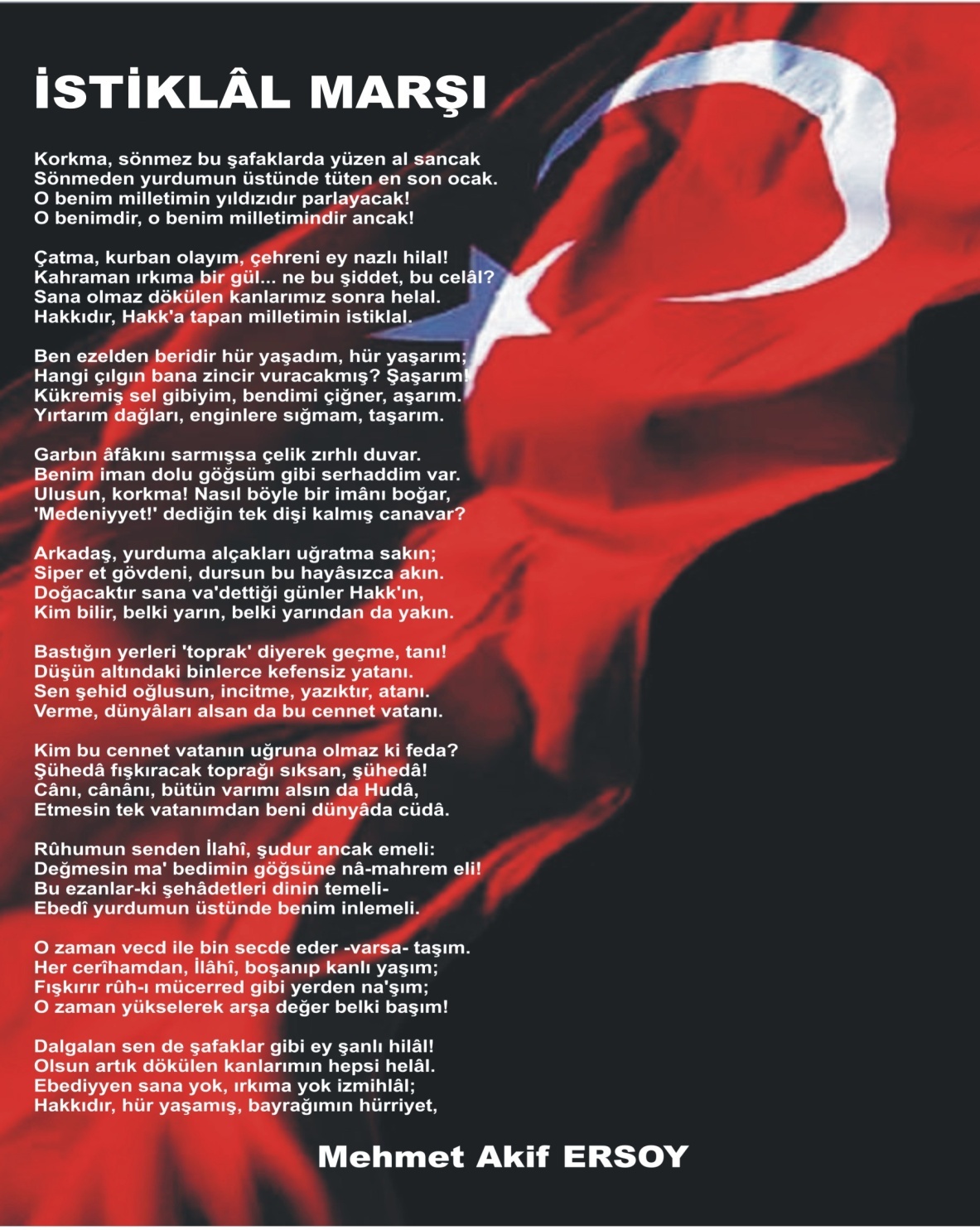 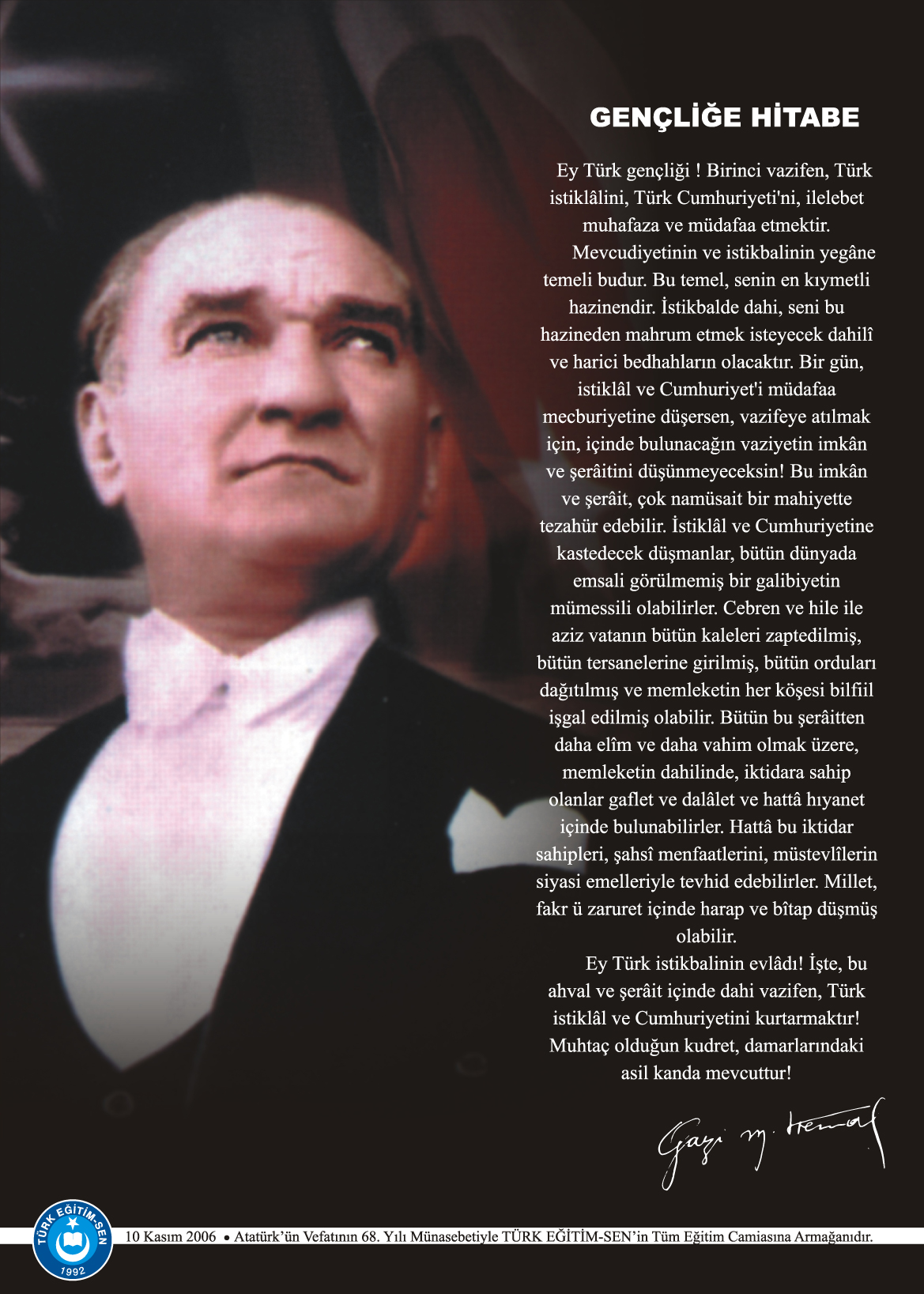 2
MİSYONUMUZ, VİZYONUMUZ VE TEMEL DEĞERLERİMİZ
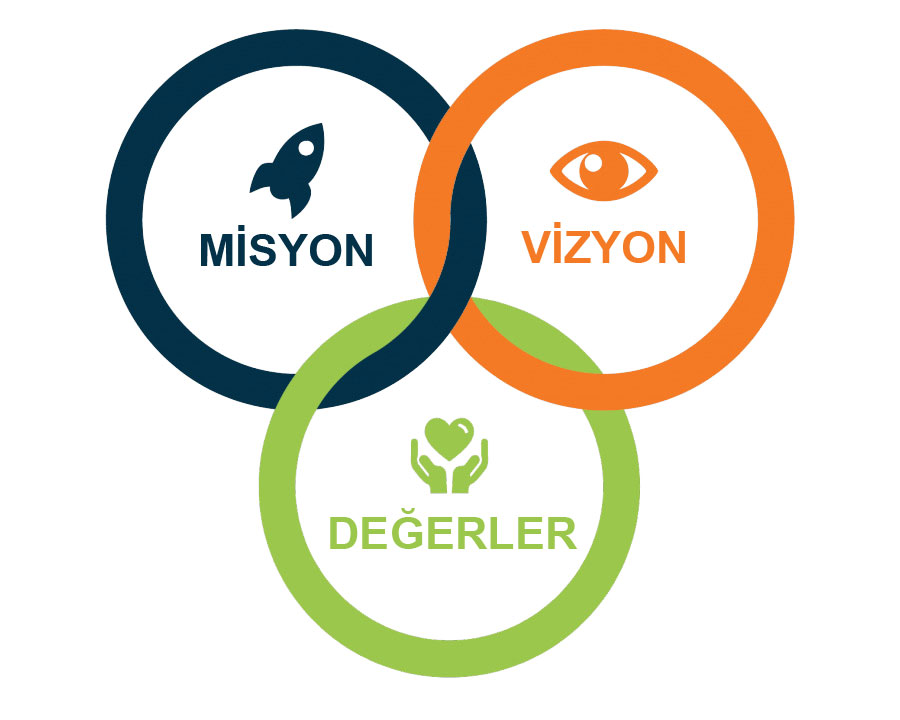 Misyonumuz: 
Ulusal ve evrensel değerlerin farkında olup, değişime ve gelişime açık, Atatürk ilkelerine bağlı, demokratik toplum düzenini benimseyen, kendine güvenen, çevresine saygılı, yaratıcı ve farklı düşünebilen, sorumluluk sahibi bireyler yetiştirmek.
Vizyonumuz: 
Okulumuzu; öğrencileri, öğretmenleri ve velileri ile çevrede örnek gösterebilecek, gurur duyacak, başarılı bir kurum haline getirmek.
Temel Değerlerimiz:
1) Nitelikli eğitim
2) Bireysel öğrenme ve becerileri desteklemek
3) Açıklık ve erişilebilirlik
4) Hesap verilebilirlik
5) Etkili okul içi ve dışı iletişim
6) Hakkaniyet ve eşitlik
7) Sorumluluk
8) Din, ahlak ve değerlere bağlılık
3
AMAÇLARIMIZ
TEMA 1. Eğitim‐Öğretime Erişim ve Katılım
           Amaç 1 Öğrencilerin eğitim öğretime etkin katılımlarıyla   
           donanımlı olarak bir üst öğrenime geçişi sağlanacaktır.
 
TEMA 2: Eğitim ve Öğretimde Kalite
           Amaç 2 Öğrencilere medeniyetimizin ve insanlığın ortak 			     değerleriyle çağın gereklerine uygun bilgi, beceri, tutum ve       
           davranışlar kazandırılacaktır.
           Amaç 3 Ortaokul kademesinde öğrencilerin kaliteli eğitime                 
           erişimleri fırsat eşitliği temelinde artırılarak bilişsel, duyuşsal ve       
           fiziksel olarak çok yönlü gelişimleri sağlanacak ve temel hayat  
           becerilerini edinmiş öğrenciler yetiştirilecektir.
 
TEMA 3: Kurumsal Kapasite
           Amaç 4 Eğitim ve öğretimin niteliğinin geliştirilmesini   
           sağlanacaktır.
           Amaç 5 Eğitim ortamlarının fiziki imkânları geliştirilecektir.
           Amaç 6 Okulun eğitimin temel ilkeleri doğrultusunda niteliğini    
           arttırmak amacıyla kurumsal kapasite geliştirilecektir.
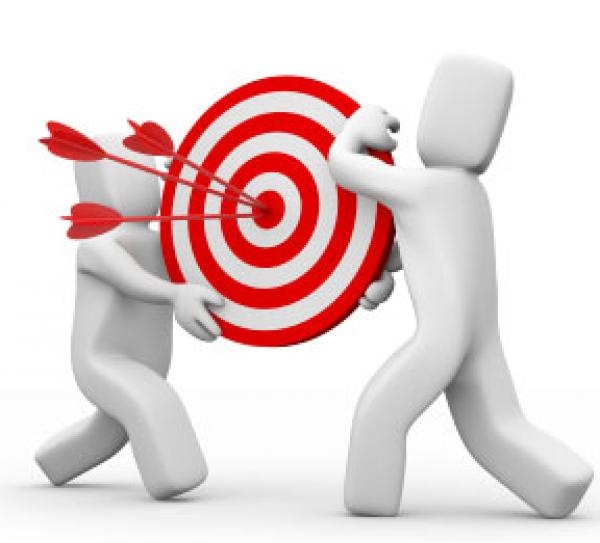 4
OKULA İLİŞKİN  GENEL BİLGİLER
5
OKULUN TARİHÇESİ
Mehmet Azman Çavuş Çanakkale Kara Savaşlarına katılmış bir Çanakkale gazisidir. Gazi Hacı Mehmet Azman Çavuş 1891 Yılında Balıkesir´in İvrindi İlçesinin Mallıca Köyünde doğmuş olup 1992 yılında doğduğu köyde vefat etmiştir. Kahraman Çanakkale Gazimiz Hacı Mehmet Azman Çavuş´un adını yaşatmak adına 2014 yılında TOKİ tarafından yapılan okulumuza Mehmet Azman Çavuş Ortaokulu adı verilmiştir.
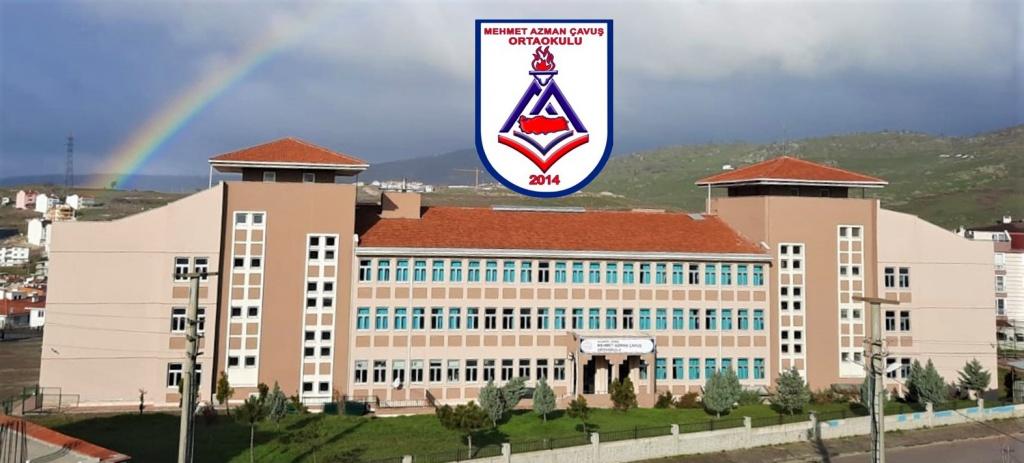 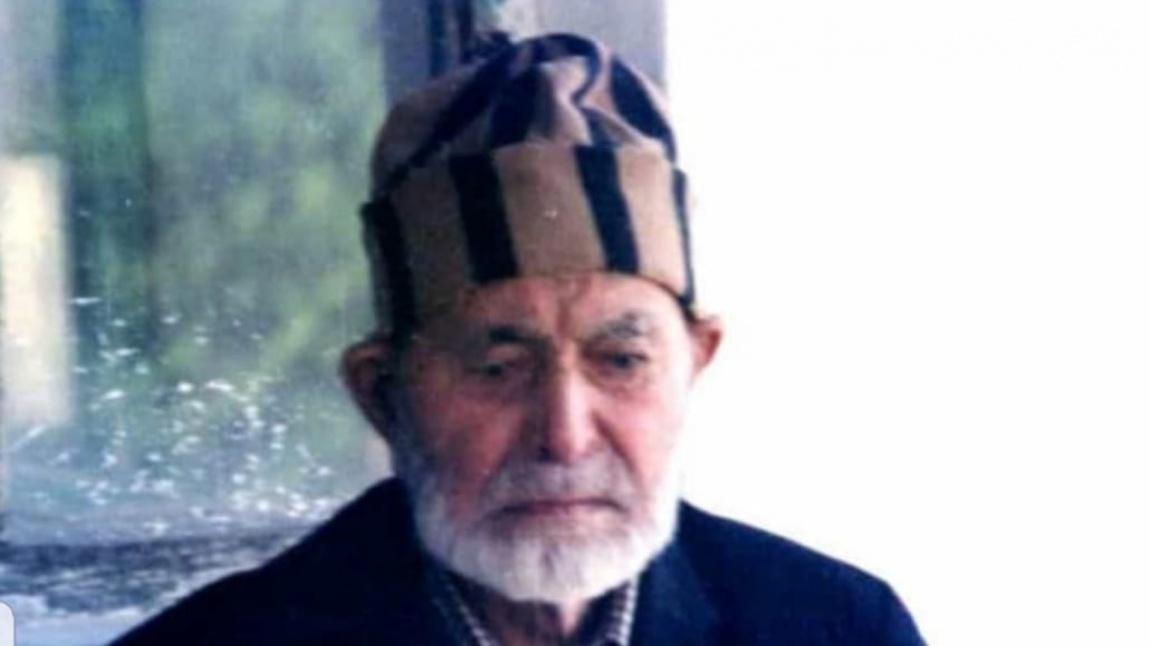 6
OKUL BİNA BİLGİLERİ
7
OKUL FİZİKİ MEKAN DURUMU
8
OKUL TEKNOLOJİK ARAÇ-GEREÇ DURUMU
9
PERSONEL SAYISI
Okulumuzda kadrolu 58, görevlendirme 15 olmak üzere toplam 73 personel görev yapmaktadır. Yardımcı personel olarak 1 görevlendirme hizmetli ile 1 sürekli işçi çalışmakta olup; 1 yardımcı personelimiz TYP, 4 yardımcı personelimiz İUP kapsamında okulumuzda görev yapmaktadır. Okulumuzda sözleşmeli personel bulunmamaktadır
10
OKUL NORM KADRO DURUMU (ÖĞRETMEN)
Okulumuzda 2024-2025 öğretim yılında kadrolu 54 kadrolu öğretmen görev yapmakta olup 4 norm fazlası öğretmenimiz bulunmaktadır.
11
SON 3 YIL ÖĞRENCİ SAYILARI
Not: MEBBİS’te yer alan MEİS Sorgu Modülü verileridir. Öğretmen sayısına okul yönetici sayıları dahil edilmiştir.
12
SON 3 YIL ÖĞRENCİ SAYILARI
(SINIF DETAYLI)
Not: MEBBİS’te yer alan MEİS Sorgu Modülü verileridir.
13
LGS SINAV VERİLERİ
14
BAŞARI DURUMLARINA GÖRE ORTAOKUL ÖĞRENCİ SAYILARI
OKUL DEVAMSIZLIK DURUMU
Okulumuzun devamsızlık ortalaması yıllar itibariyle azalarak 3,47 gün olarak hesaplanmıştır. Yabancı uyruklu öğrencilerimizin çokluğu nedeniyle ve bazılarının ülkelerine dönmeleri nedeniyle sürekli devamsız öğrenci sayımız fazladır.
15
SPORTİF FAALİYETLER
16
SPORTİF FAALİYETLER
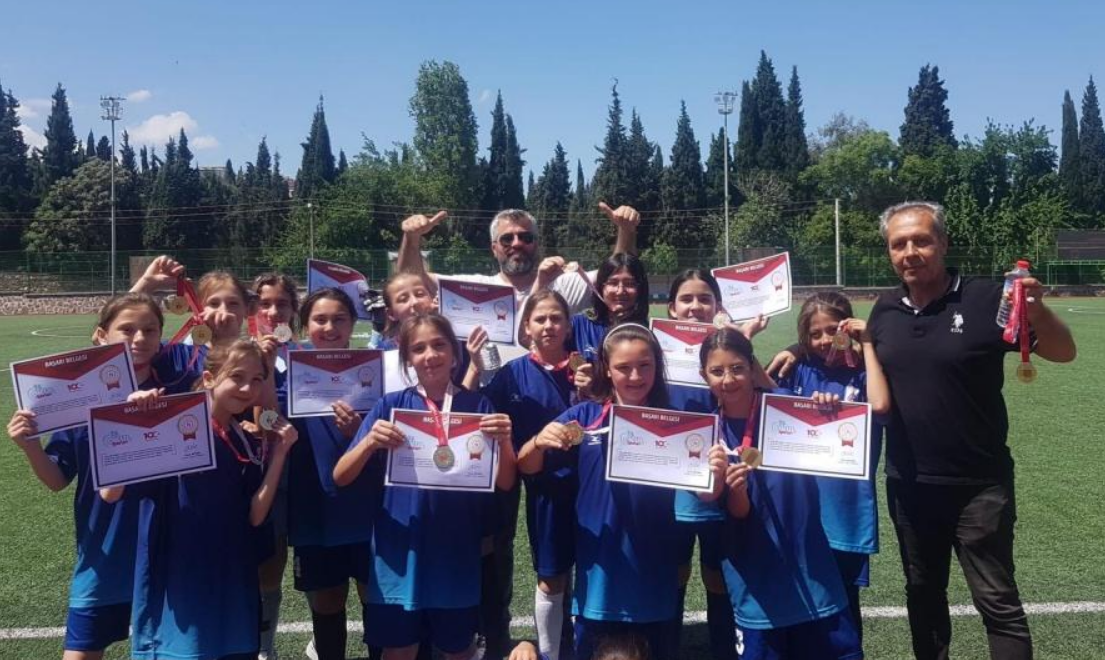 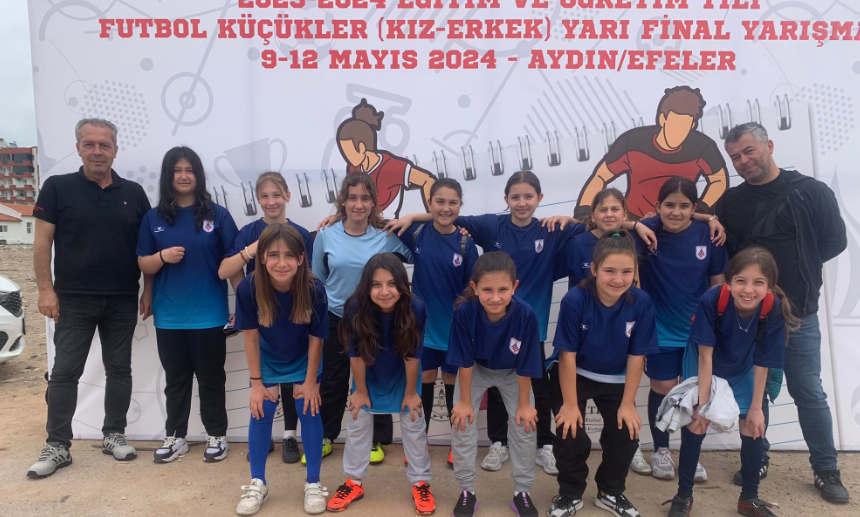 17
E-TWİNNİNG PROJELERİ
Okulumuzun 2023-2024 öğretim yılında 2 e-twinning projesi bulunmakta olup; toplamda 21 proje 32 kalite etiketine sahiptir.
18
ERASMUS+  PROJELERİ
Okulumuzun DREAM adından erasmus+ projesi bulunmaktadır. DREAM Sorumlu Eğitimli Tutum ve Zihniyet Geliştirmeyi ifade eden sözcüklerden oluşan bir kısaltmadır. Erasmus+ KA210-SCH projesi olan DREAM'de  Türkiye, Polonya ve Portekiz'den üç okul işbirliği bulunmaktadır. Proje 24 ay sürelidir. İngilizce öğretiminin etkililik düzeyini artırmak ve öğrencilerin BT becerilerini geliştirmek için İngilizce öğretmenleri arasında iyi uygulama alışverişi yapmayı amaçlamaktadır.
19
DREAM  ERASMUS+  PROJEMİZ
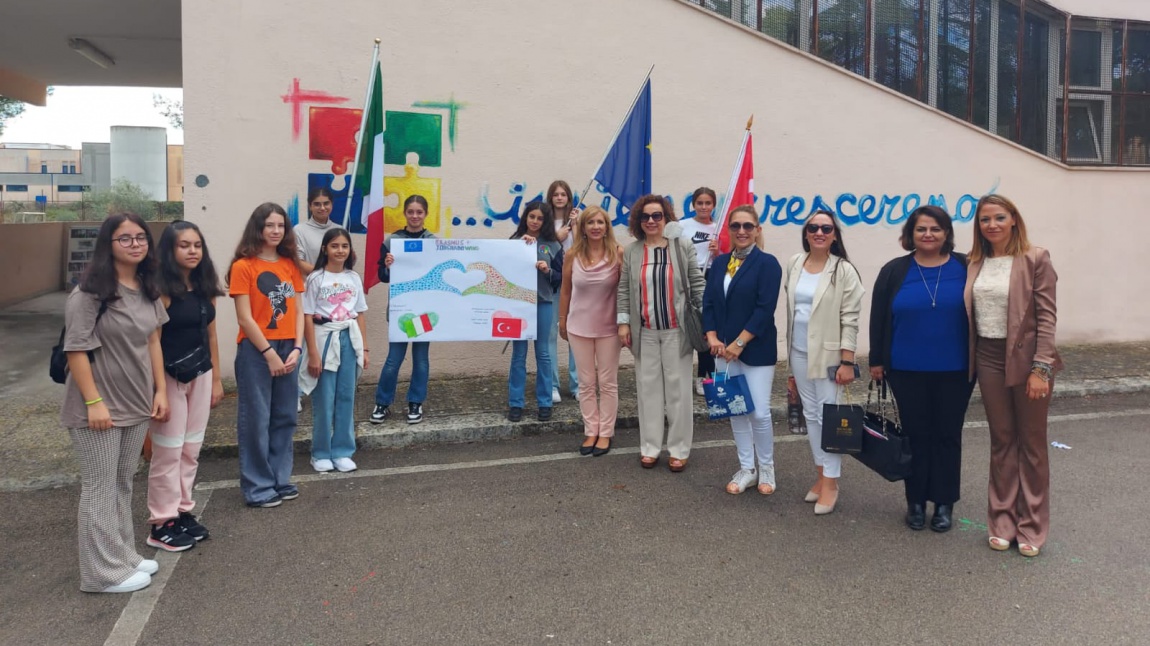 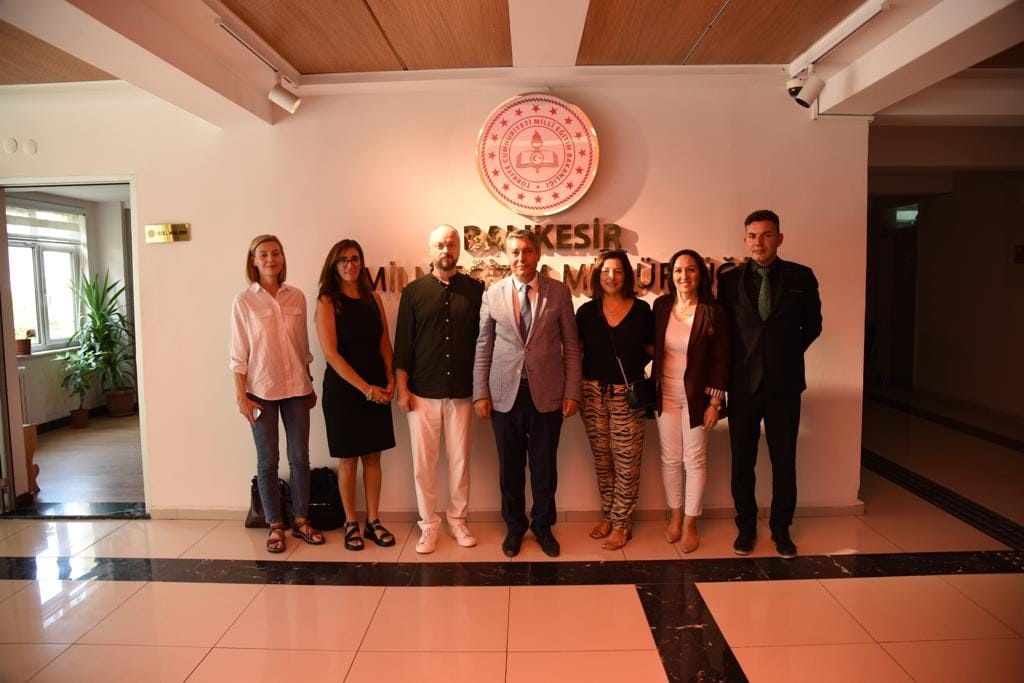 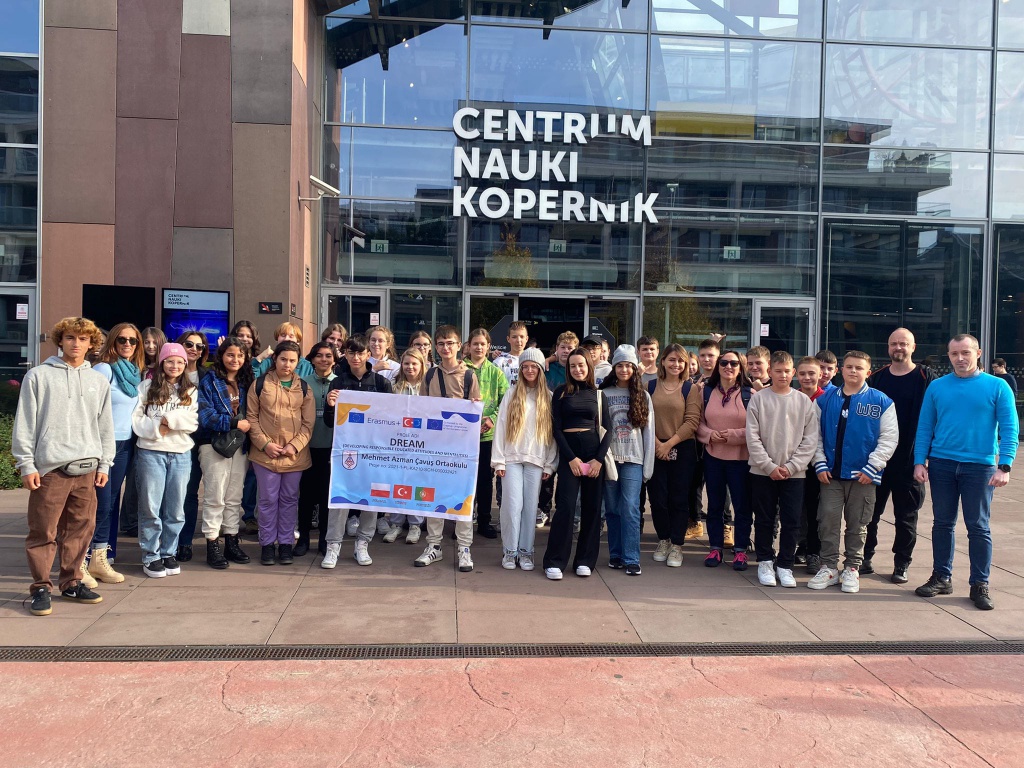 20
REHBERLİK HİZMETLERİ
*2024-2025 öğretim yılı rehberlik faaliyetlerine ilişkin sayısal veriler 12.12.2024 tarihine kadar gerçekleştirilmiş  etkinliklerdir.
21
REHBERLİK HİZMETLERİ
2024-2025 ÖĞRETİM YILI REHBERLİK ÇALIŞMALARIMIZ
 5 ve 6. Sınıflarımıza Yönelik Oryantasyon Çalışmaları Yapıldı
7 ve 8.Sınıf Öğrencilerimize Yönelik Oryantasyon ve LGS Süreci Bilgilendirmeleri Yapıldı
Sınırlarını Koruma ve Başkalarının Sınırlarına Saygı Duyma, Mahremiyet Eğitimi 5 ve 6. Sınıflarımıza Verildi.
Sınırlarını Koruma ve Başkalarının Sınırlarına Saygı Duyma, Mahremiyet Eğitimi 7 ve 8. Sınıflarımıza Verildi
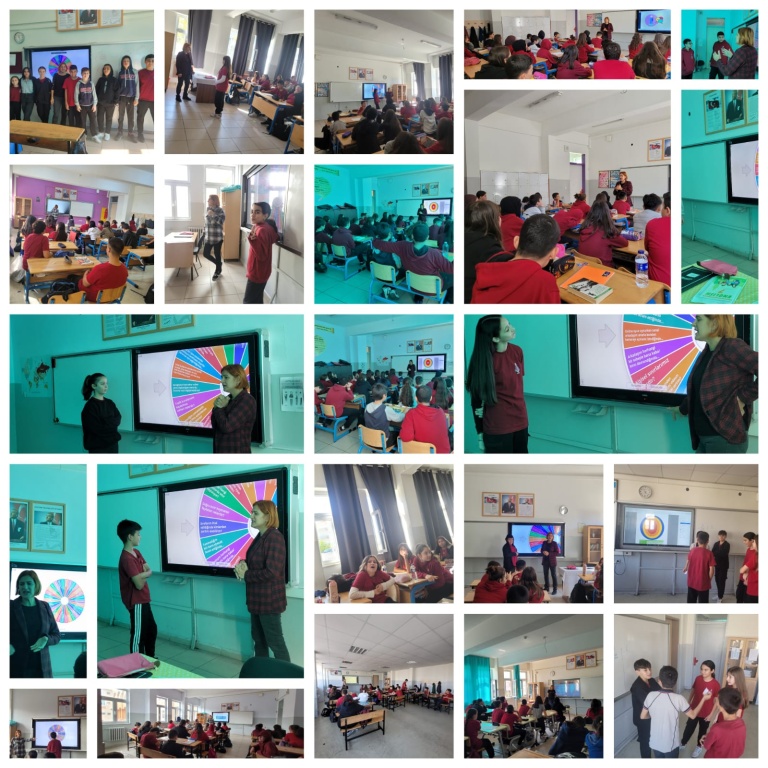 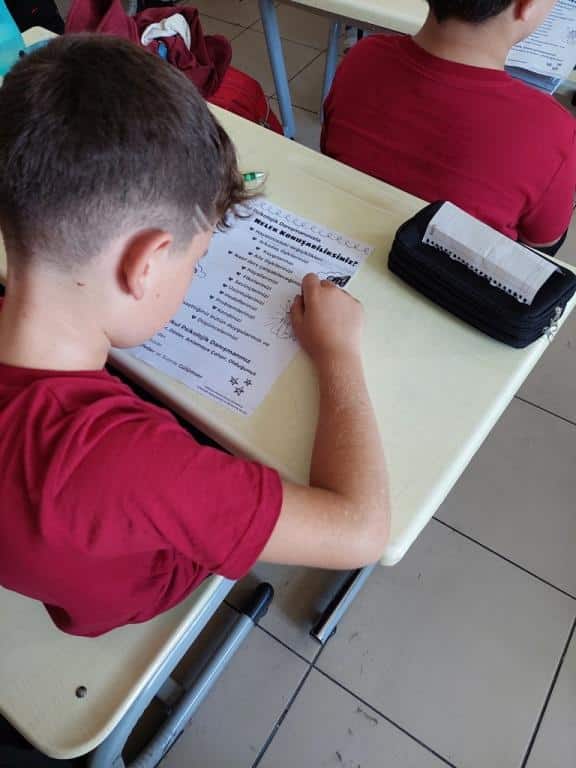 22
REHBERLİK HİZMETLERİ
2023-2024 ÖĞRETİM YILI REHBERLİK ÇALIŞMALARIMIZ
 Obezite ve Sağlıklı Yaşam Panomuz
 6. Sınıf Öğrencilerimizle Bireysel Farklılıklara Saygı Konusu
 7. Sınıf Öğrencilerimizle Bireysel Farklılıklara Saygı Konusu
  Anasınıfı Öğrencilerimize Bireysel Farklılıklara Saygı Konusu
 8. Sınıf Öğrencilerimize Yönelik Kariyer Günleri’nin Üçüncü Etkinliği
  Sorularla Buz Kırma Etkinliği
 5. Sınıf Öğrencilerimizle Grup Rehberliği Etkinliği
 5. ve 8. Sınıf Öğrencilerimize Bireysel Farklılıklara Saygı Etkinliği
 6 ve 7. Sınıflarımızla Zaman Yönetimi Etkinliği
 7. Sınıf Öğrencilerimize Yönelik Sihirli Kule Etkinliği
  Dikkat Geliştirme Konulu Panomuz
  5. Sınıf Öğrencilerimizle Çılgın Kafalar Etkinliği
 5. ve 8. Sınıf Öğrencilerimize Zaman Yönetimi Etkinlik Çalışması
  Anasınıfı Öğrencilerimizle Bireysel Farklılıklara Saygı Etkinliği
 5. Sınıflarımıza Yönelik Tanıtma ve Tanışma Amaçlı Sınıf Rehberliği Etkinlik Uygulaması
8. Sınıflarımıza Yönelik Sosyal Uyum Konulu EtkinliK
Olumlu Cümleler Panomuz
Sınır Koyma Etkinliğimiz
Sınır Koyma Etkinliğimize Ait Pano Çalışmamız
 Okulumuzda Mesleki Rehberlik Çalışmaları
 Okulumuzda Psikolojik Sağlamlık semineri
 8. Sınıf Öğrencilerimize Yönelik Kariyer Günleri 
 Velilerimize Yönelik LGS Sürecine Hazırlık semineri
 8. Sınıf öğrencilerimize Kariyer Günleri’nin ikinci etkinliği
 Velilerimize Yönelik Sınır Koyma Konusunda Semineri
  Okulumuzda Farklı Düşünme Becerilerini Geliştirmeye Yönelik Etkinlik
Okulumuzda Psikolojik Sağlamlık Konulu Sınıf Rehberliği ve Etkinlik Çalışması
Anasınıfı Öğrencilerimize Yönelik Mahremiyet ve Sınır Koyma Etkinliği
23
REHBERLİK HİZMETLERİ
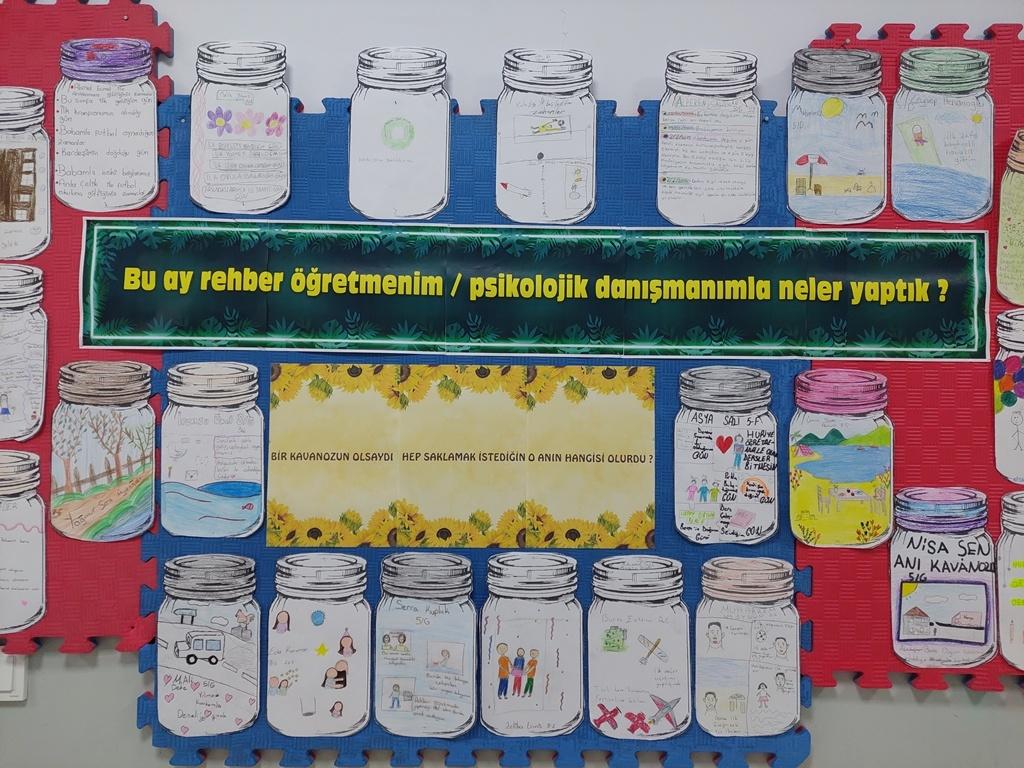 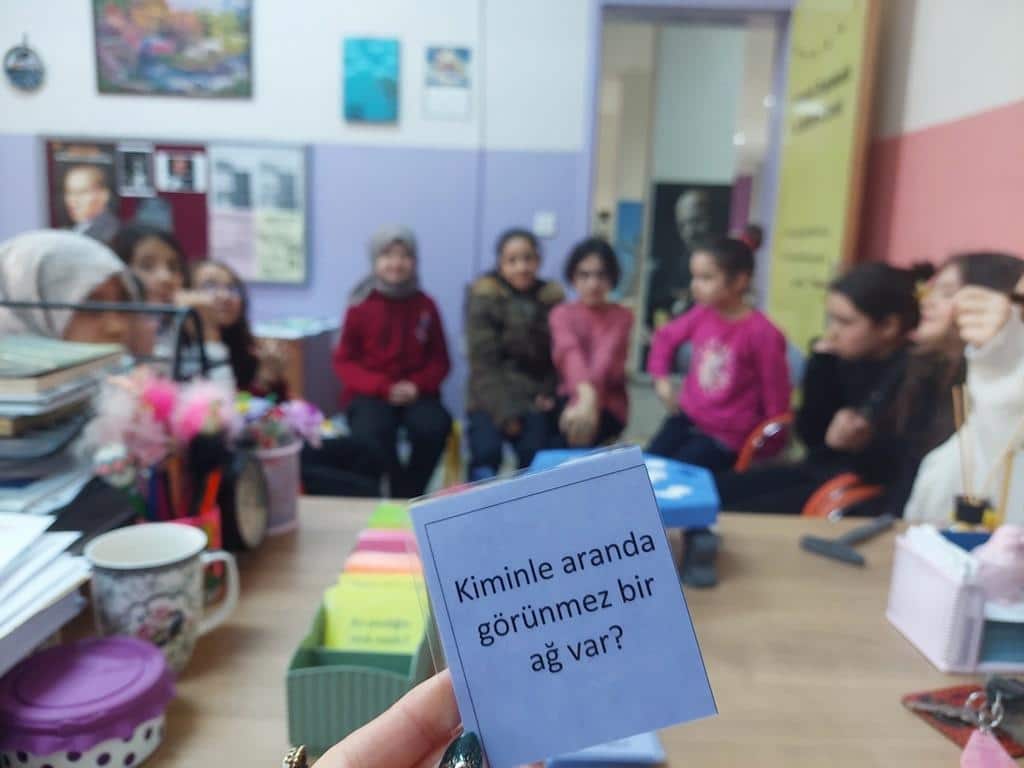 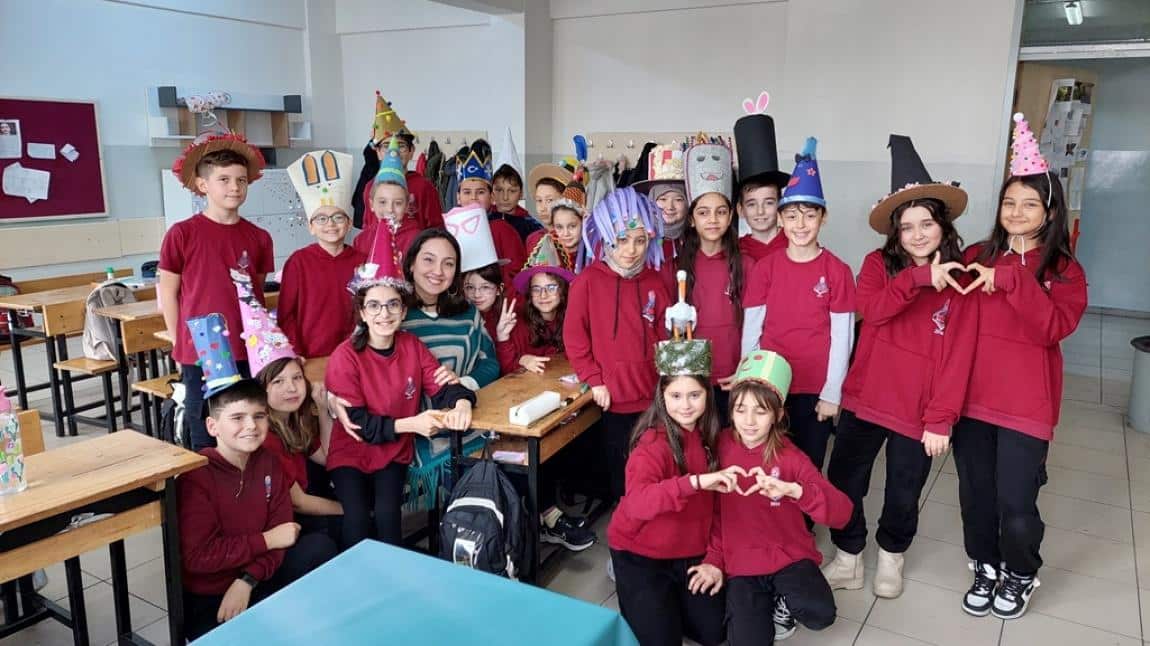 24
KARİYER GÜNLERİ
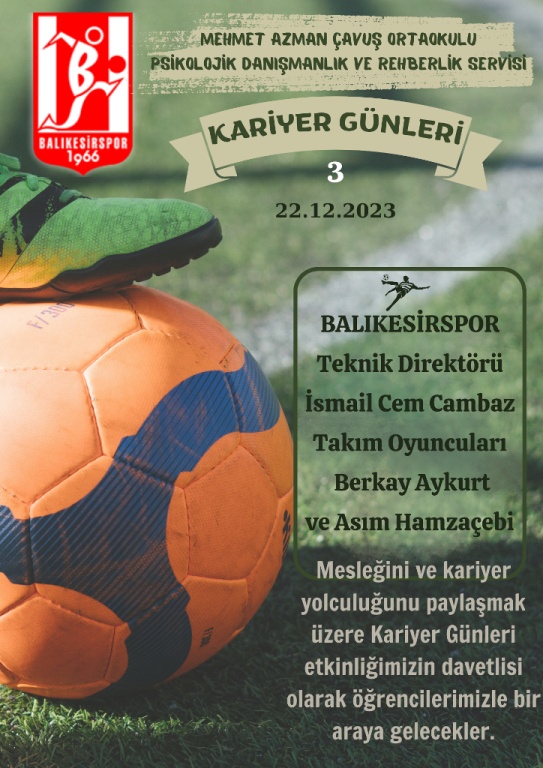 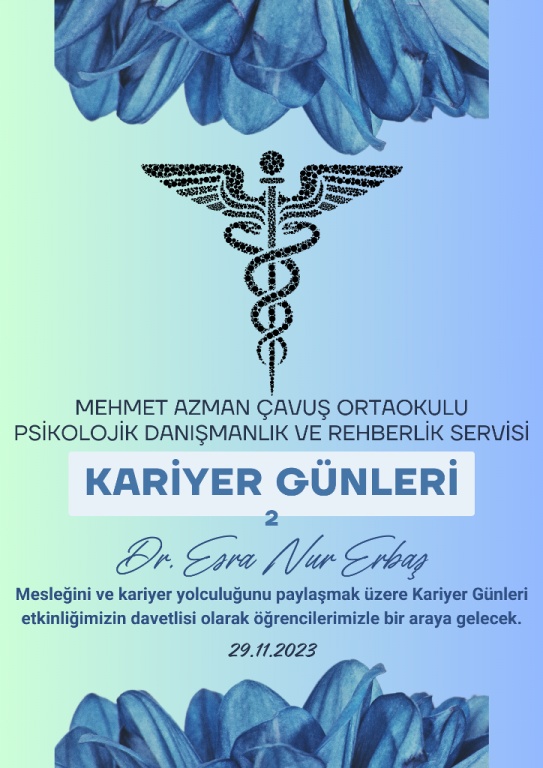 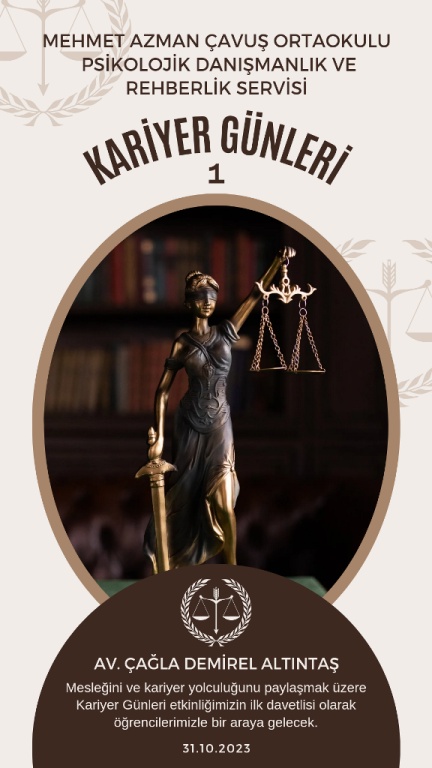 25
SEMİNERLERİMİZ
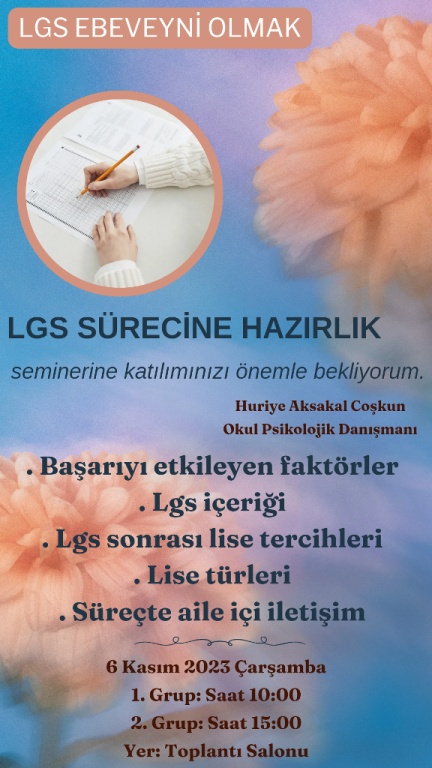 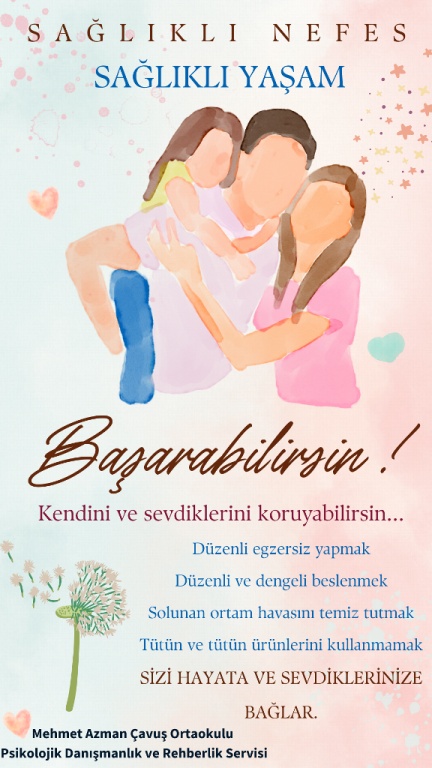 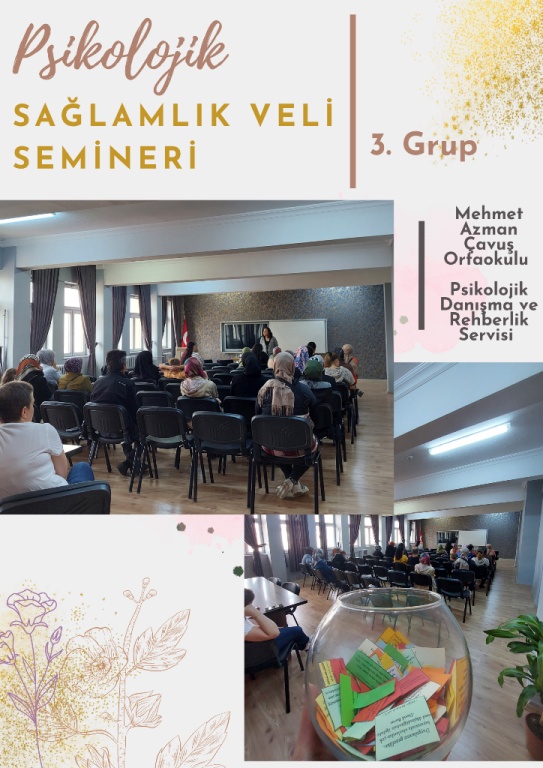 26
OKUL GEZİLERİMİZ
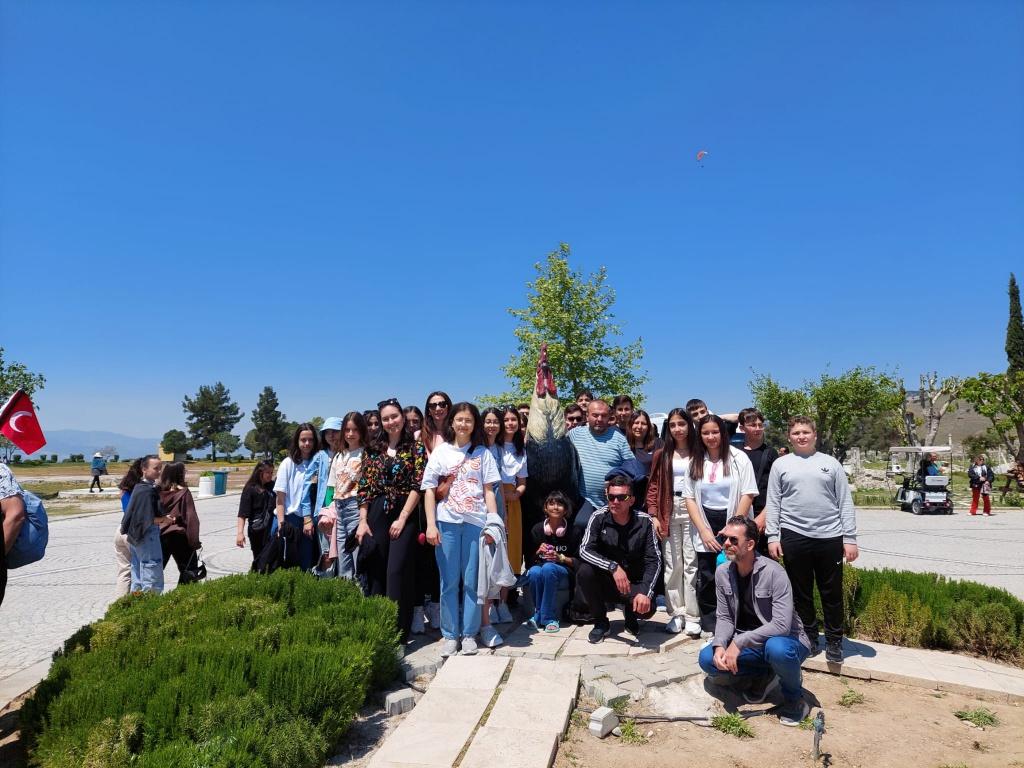 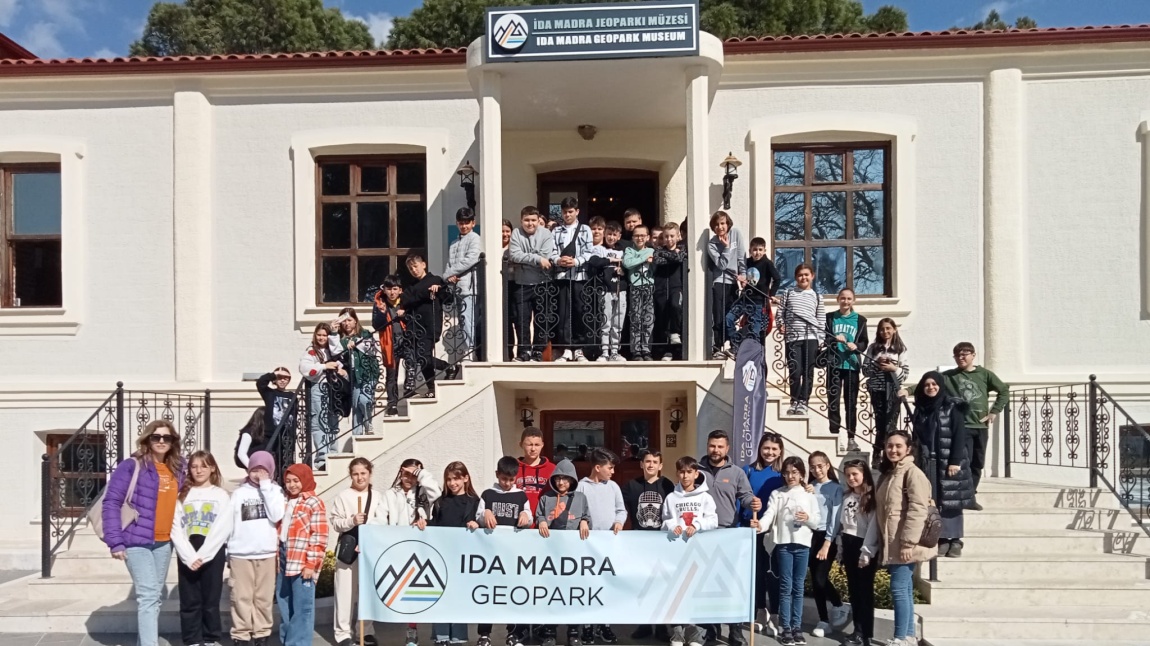 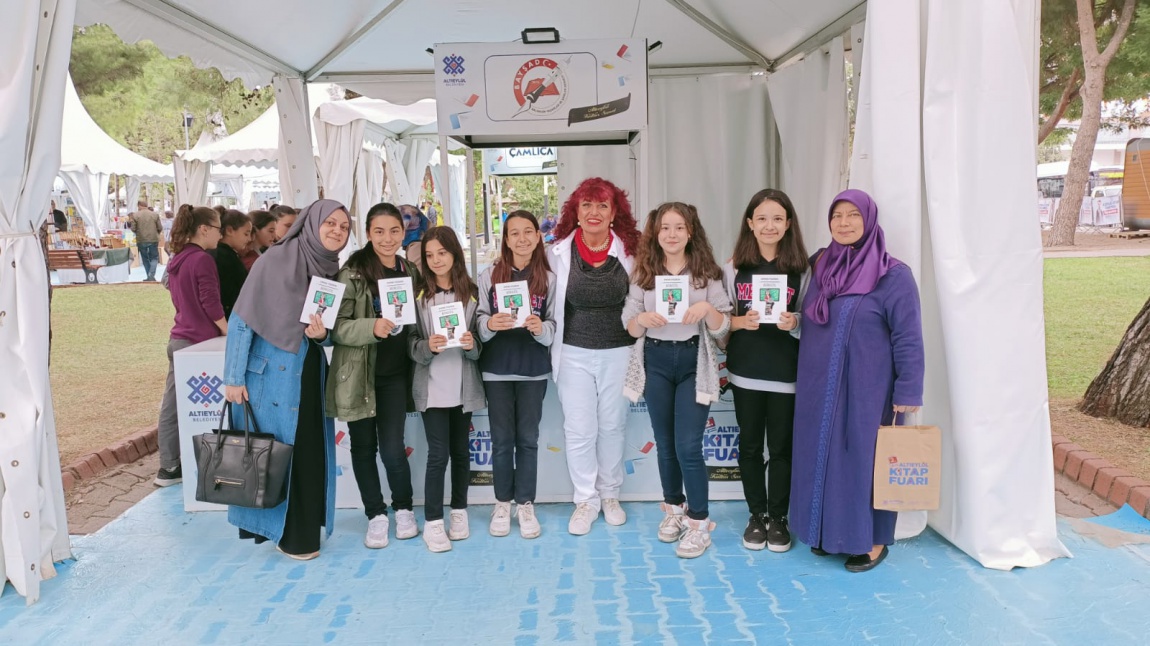 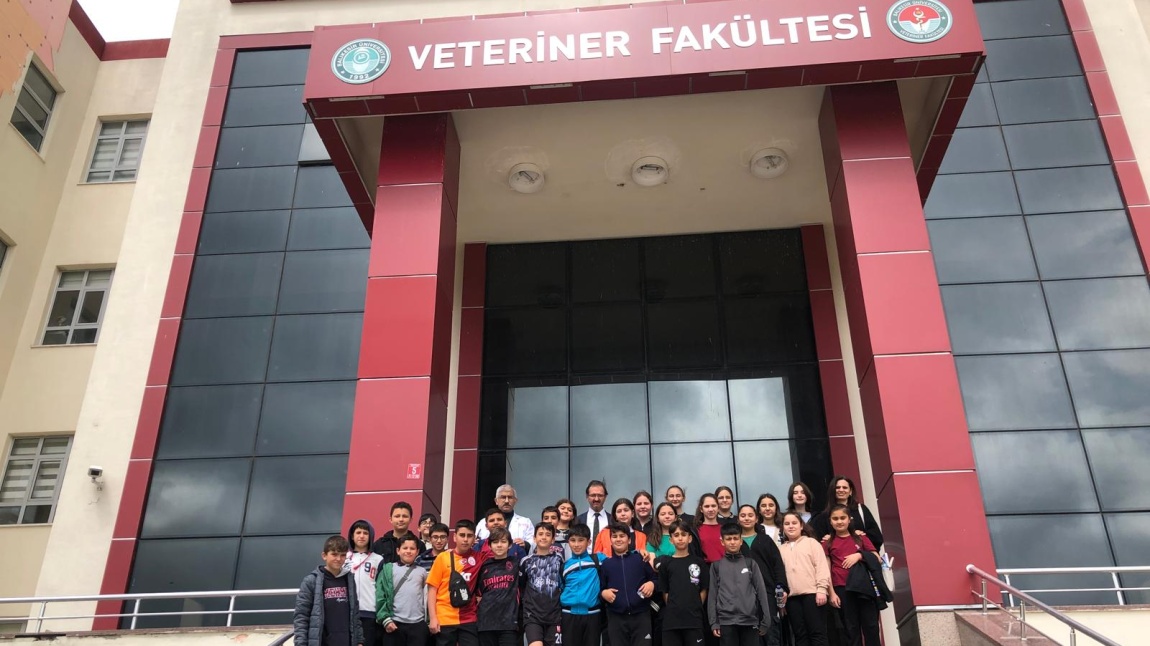 27
SORU ÇÖZÜM ODAMIZ
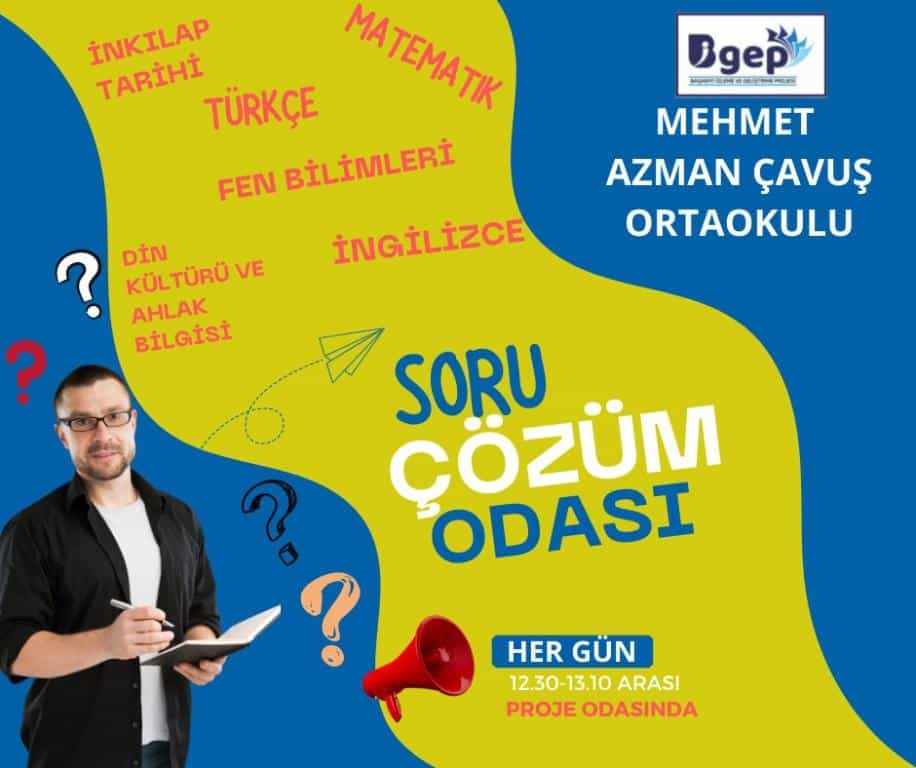 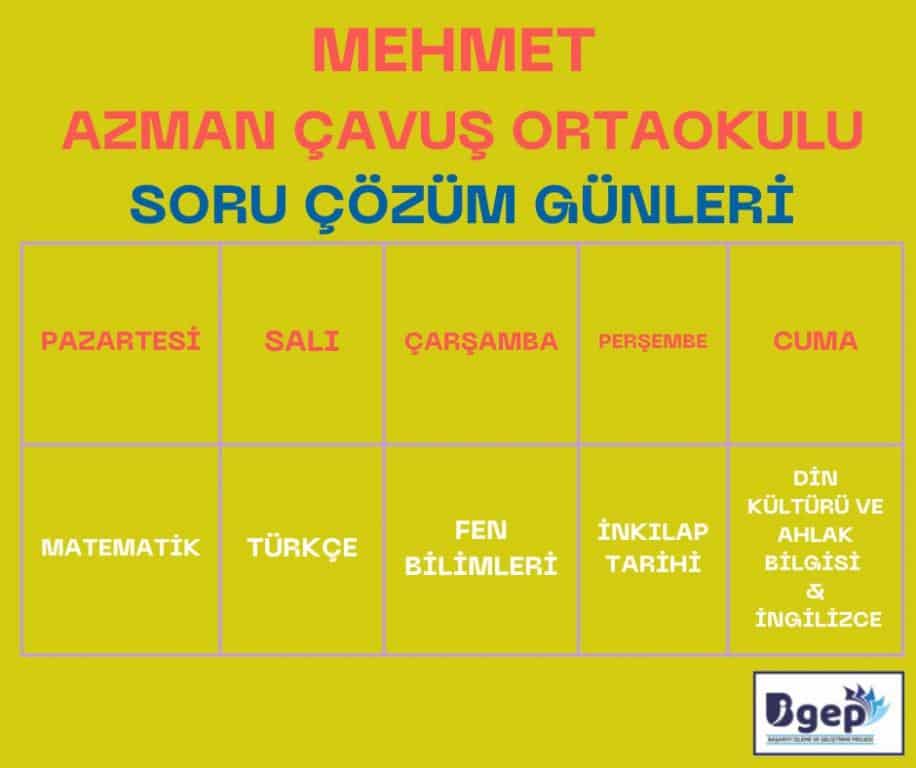 28
PROJE ODAMIZ
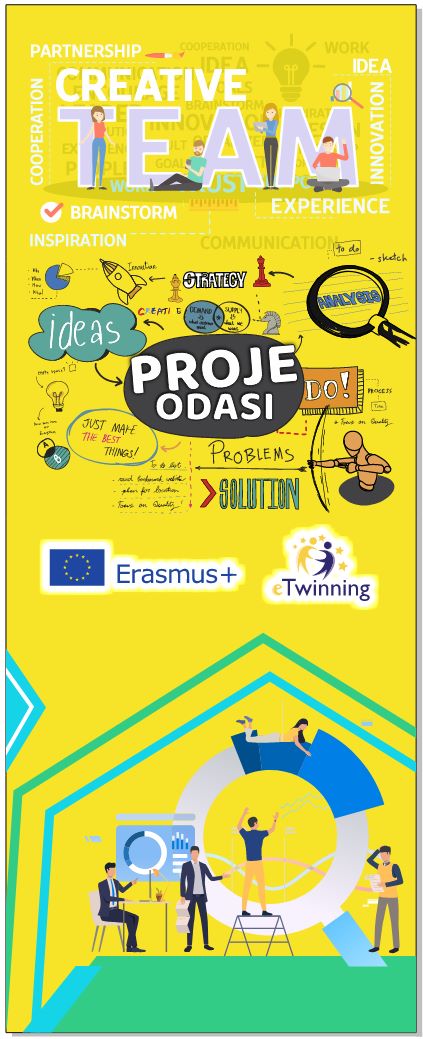 Okulumuzda motivasyon ve sinerji oluşturmak amacıyla proje odamız hazırlanmıştır. Proje odamızda, proje ekibi öğretmenlerimiz tarafından yerel, bölgesel, ulusal ve uluslararası proje yazma çalışmaları okulumuzda daha verimli bir şekilde gerçekleştirilecektir.
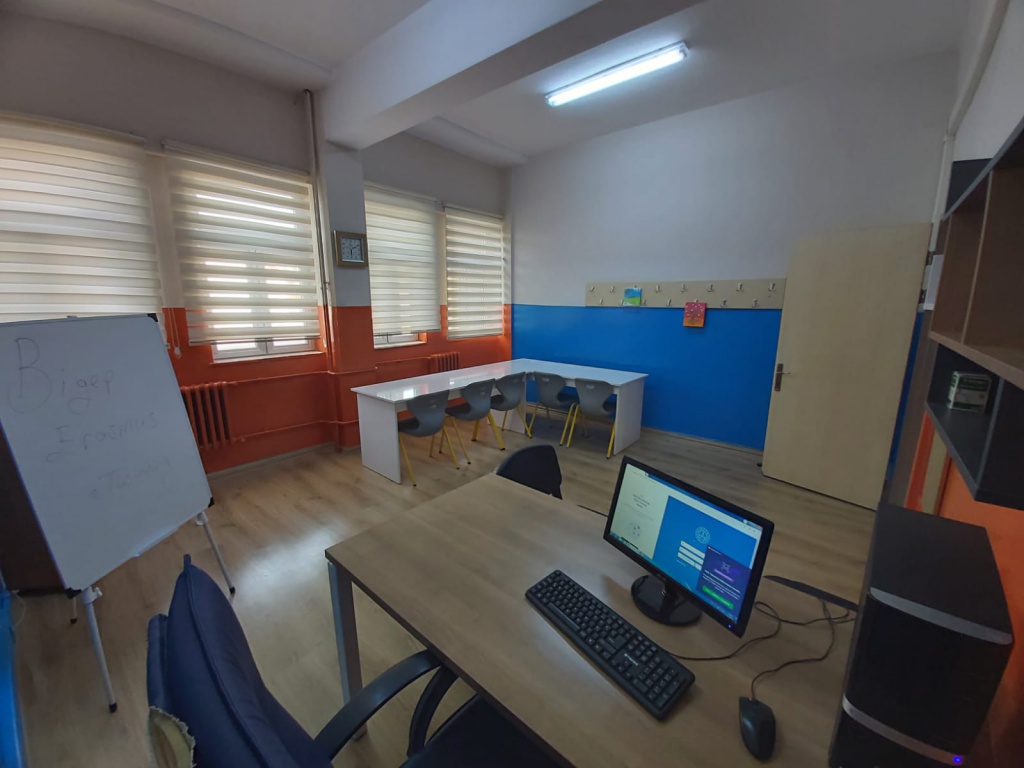 29
DÜRÜSTLÜK MANAVI ETKİNLİĞİMİZ
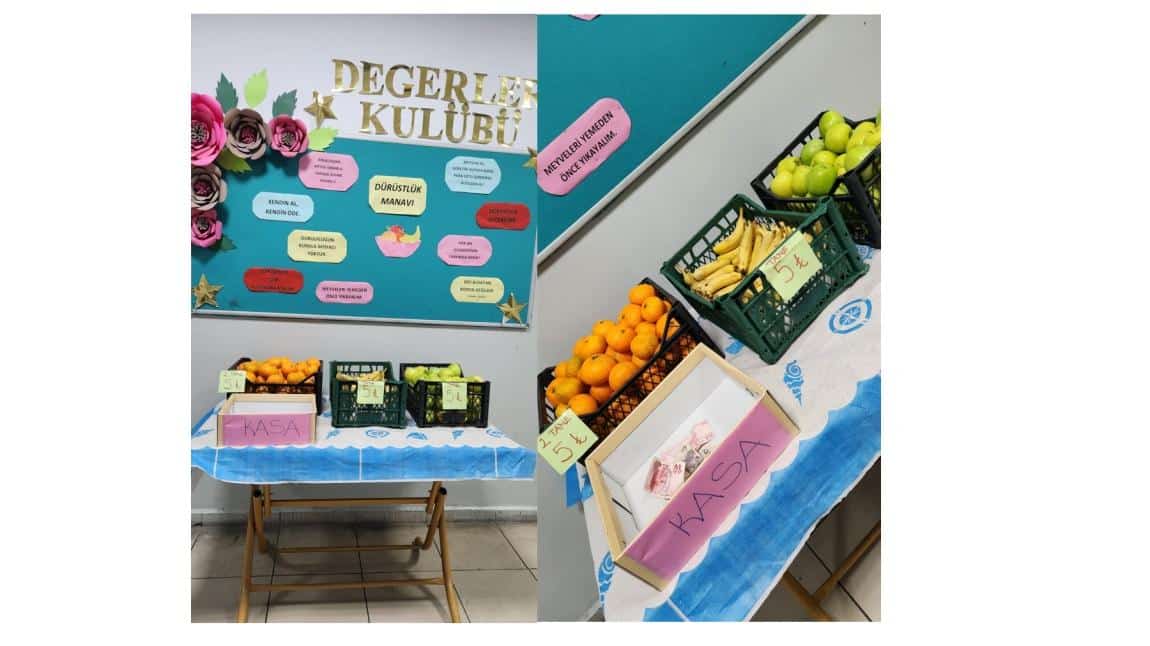 Okulumuz Degerler Eğitimi (Çedes) kapsamında "Dürüstlük Manavı"adlı etkinlik düzenlendi. Öğrenciler çeşitli meyvelerin konulduğu ve başında kimse bulunmayan manavdan alışveriş yapıp aldıkları meyvelerin parasını tezgahtaki kutuya bıraktılar. Başında kimse olmayan Dürüstlük Manavında öğrenciler, hem sağlıklı beslendiler hem de "Emrolduğu gibi dosdoğru ol" ayetindeki emre uyarak aldıkları meyvelerin ücretlerini kendileri bıraktılar. Böylece hayatın içinde yaşarken doğruluğu dürüstlüğü uygulamalı olarak yaşamış ve öğrenmiş oldular.
30
SIFIR ATIK YARIŞMAMIZ
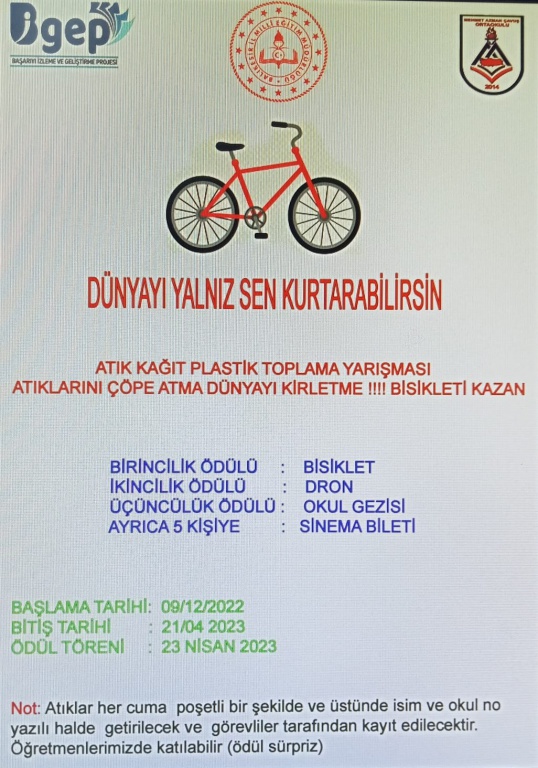 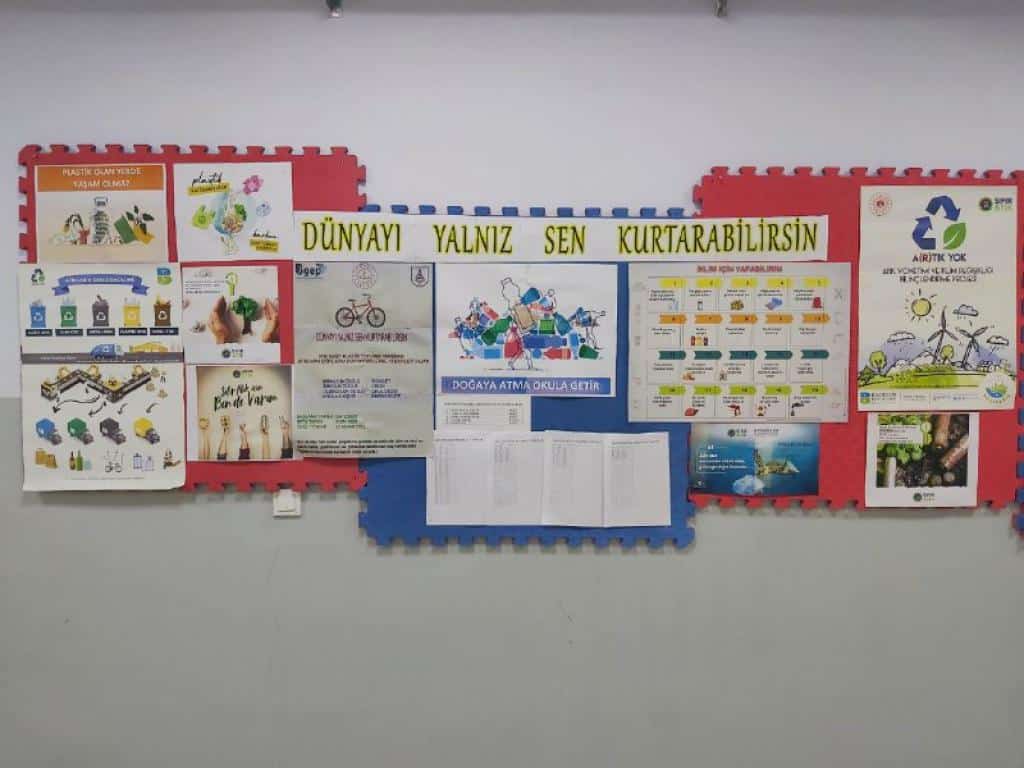 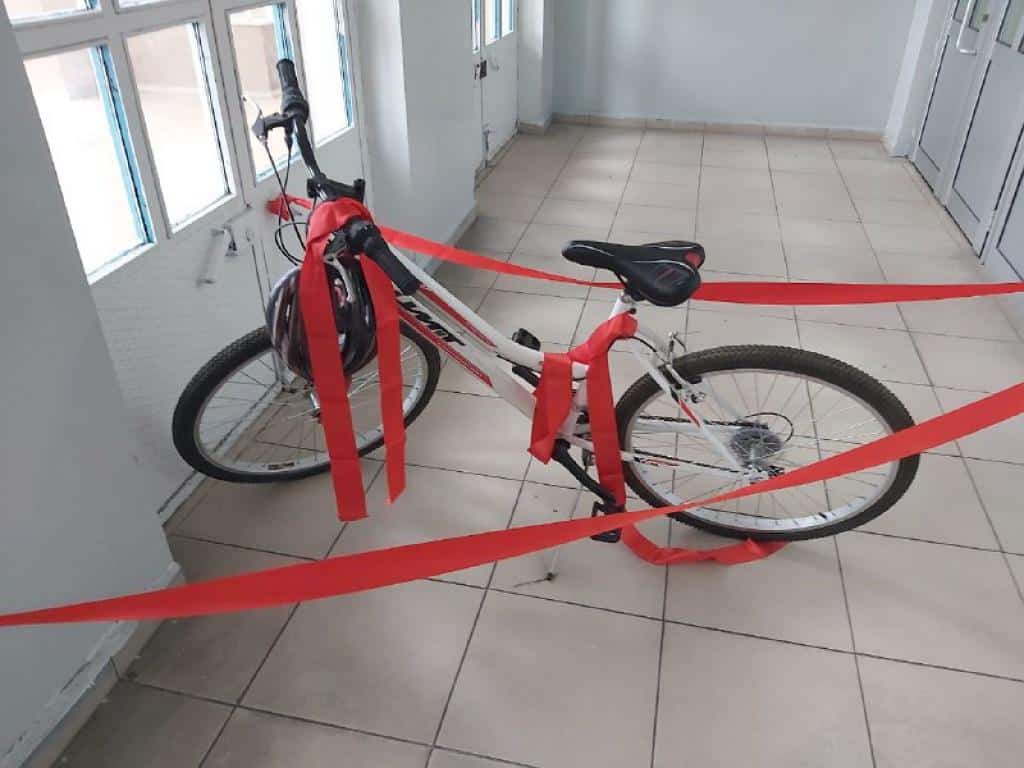 31
ANNELİK MEKTEBİ BULUŞMALARI
Değerler kulübümüzün düzenlediği "Annelik Mektebi "etkinliği kapsamında değerli velilerimiz tüm yıl boyunca okulumuz kütüphanesinde kitaplar okuyarak daha bilinçli nesiller yetiştirmek için bir araya geldiler.
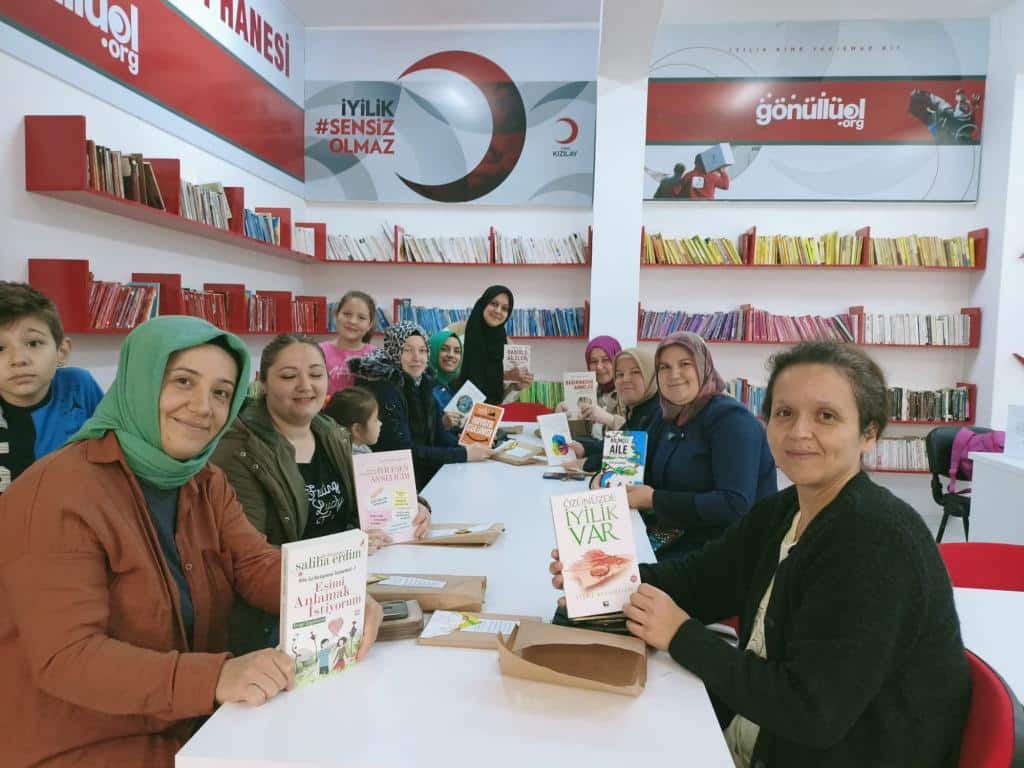 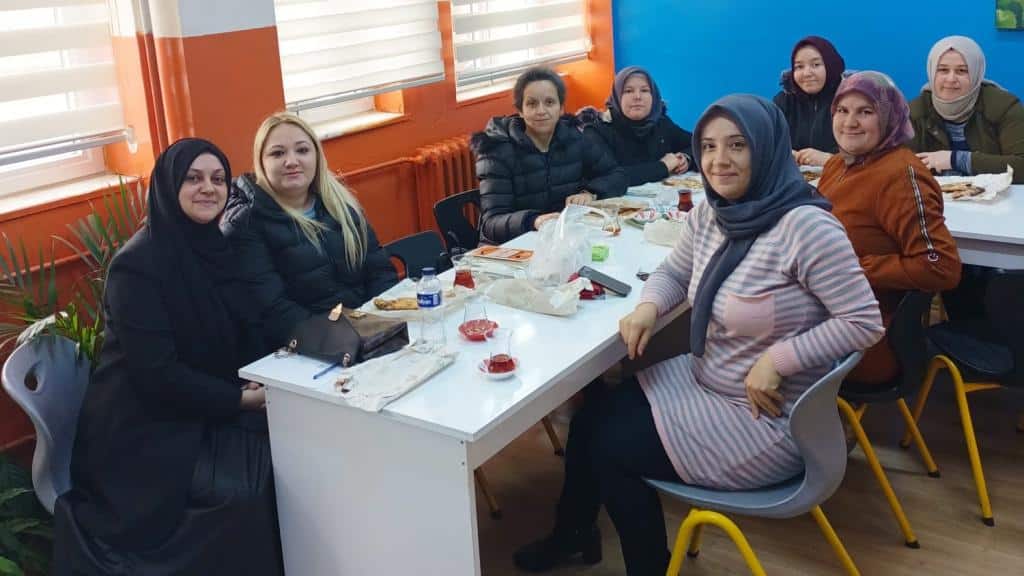 32
OKUL GELİR-GİDER TABLOMUZ
Not: T.C. Hazine ve Maliye Bakanlığı Harcama Yönetim Sistemi (MYS) ile Okul Aile Birliği Modülü (TEFBİS) sistemi sayısal verileridir.
33
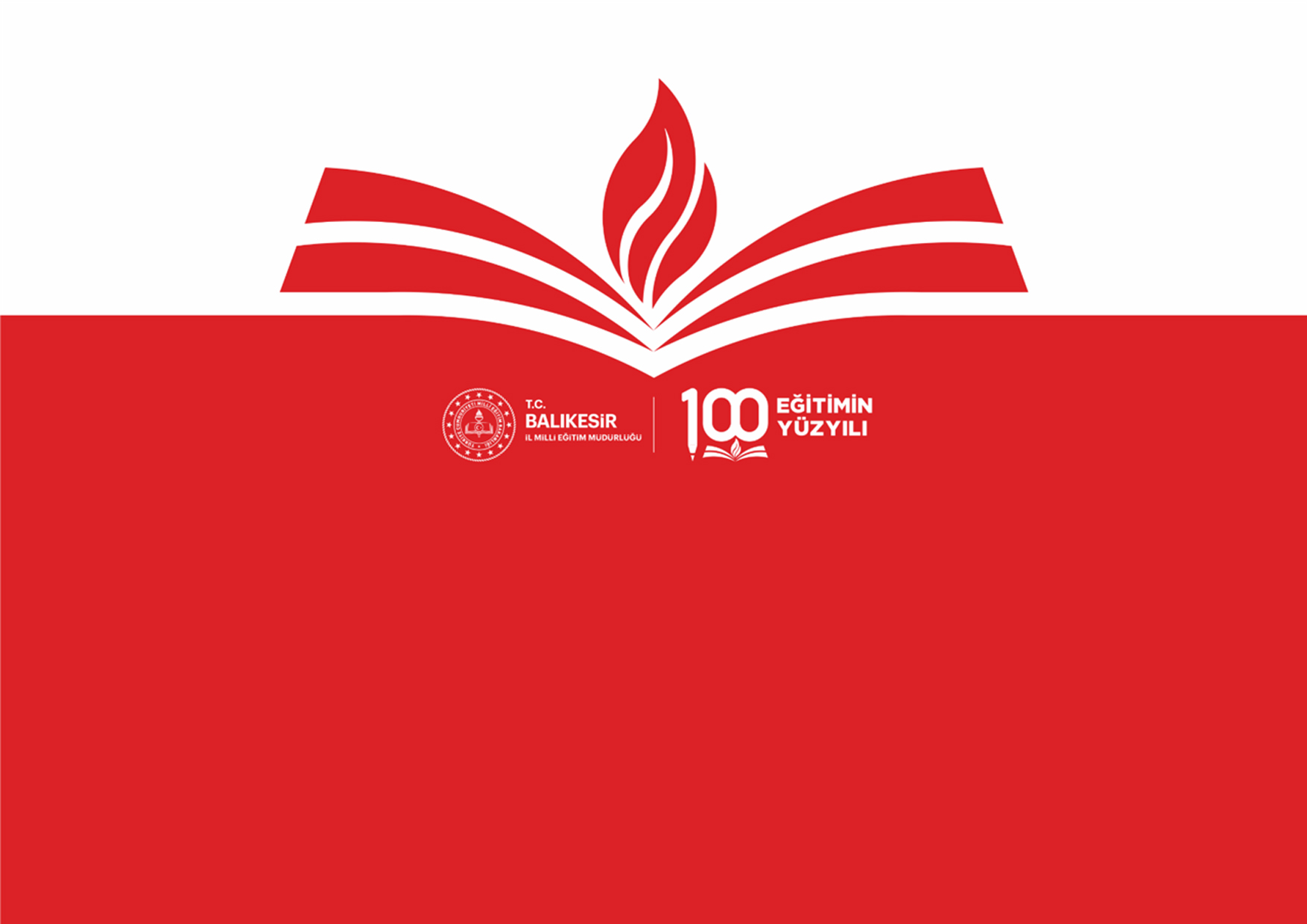 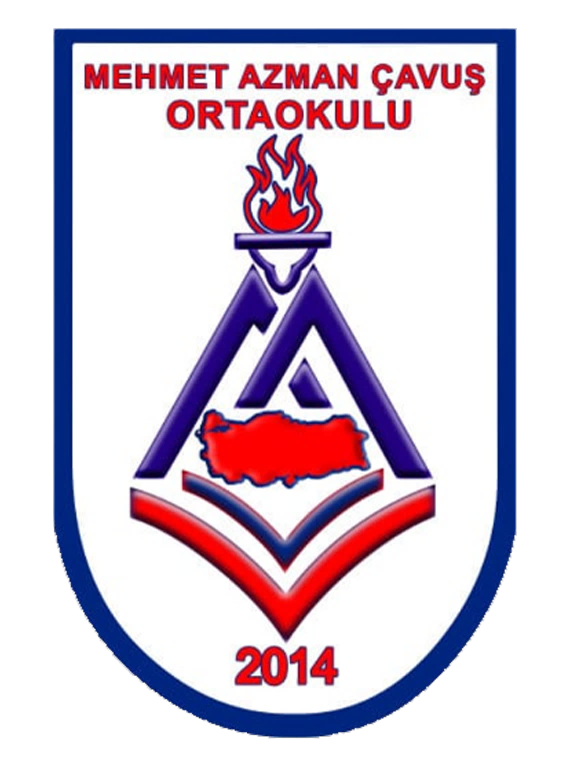 TEŞEKKÜRLER
758420@meb.k12.tr
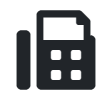 0 266 227 8817
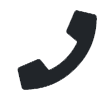 0 266 2274154
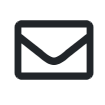 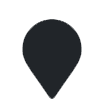 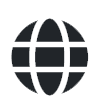 https://mehmetazmancavus.meb.k12.tr
1.Sakarya Mah. Özer Sk. No:13 İç Kapı No:1 Karesi/Balıkesir
34